Welcome to BACS (Pty) Ltd
Our Customer Our Future
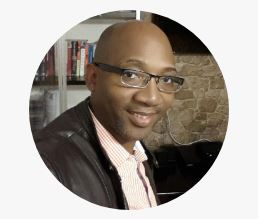 2023/08/24
Proudly South African Company
1
Company Background
The company was established: 2017
Ownership: 100% black owned with Level 1 BBBEE
Type of Entity: (Pty) Ltd, QSE
Business Owner: Lindisipho Nicholson Batyi (Sipho)
Qualification: ND Mechanical Engineering
Experience: Automotive and Mining Industry
Mobile: 0734231905, email: sipho.batyi@bacs.co.za, website: www.bacs.co.za
Company Registration Number: 2017/248819/07
Value Added Tax Number (VAT): 4200278945
Compliance: ISO9001:2015
Number of employees: 32
2023/08/24
Proudly South African Company
2
Vision, Mission and Values
Vision: provide best value-add-services for customers through innovation and experience.
Mission: to give customers the most compelling value-add-service experience.
Values: integrity, passion, innovation and respect.
2023/08/24
Proudly South African Company
3
Who are we (Team)
Number of employees: 32
Shift pattern: 2 shifts
2023/08/24
Proudly South African Company
4
Our Products
Spray Painting of automotive plastic components for the automotive industry (OEMs, after market and Tier One Suppliers) through solvent base process.
Average demand per day is 500 vehicles.
Upper Bar
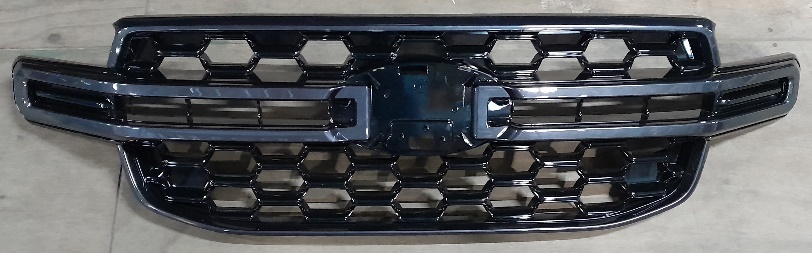 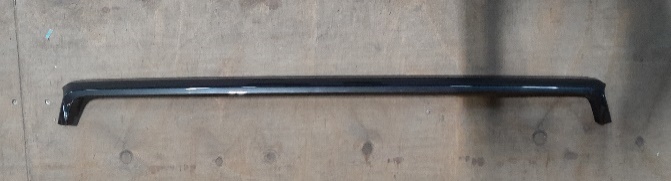 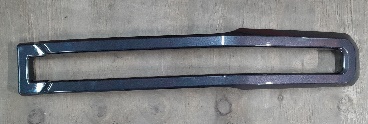 Centre Bar
Radiator Grill Carrier
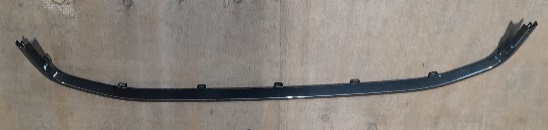 Lower Bar
2023/08/24
Proudly South African Company
5
Our Site
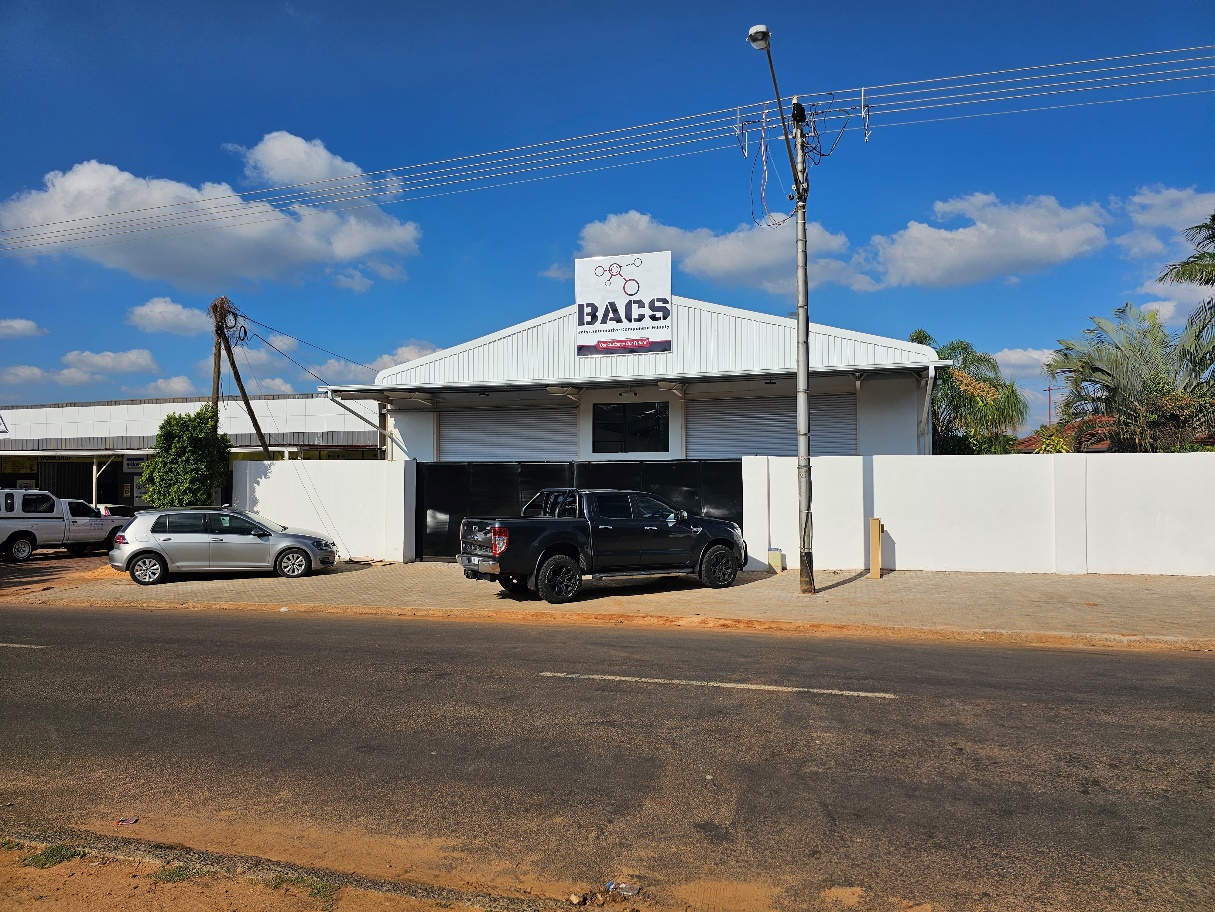 Physical Address:
220 Koos De La Rey Street
Pretoria North
Operational area:
800 m2
Personnel:
32 Employees
Site Output:
500 painted parts per day
2023/08/24
Proudly South African Company
6
Key Customers (Target Market)
OEM’s – Gauteng – FMCSA, BMW and Nissan

Tier1’s – Gauteng – MSSL Rosslyn, Automold

OEM’s – Other provinces – VWSA, Toyota and Mercedes Benz

Tier1’s – Other Provinces – MSSL Durban
2023/08/24
Proudly South African Company
7
Current Customers
Current Customers – Easy Dent Remover based in Pretoria North (Supplying MSSL RSA and Ford components).
 Annual sales: 120 000 pcs per year.
2023/08/24
Proudly South African Company
8
Short, Mid and Long-Term Strategy
Spray paint interior and exterior trim plastic parts – short term plan.
 Injection molding and spray painting of exterior and interior trim – mid-term plan
 Steering wheel magnesium die casting – long term plan.
 Establish business units by customer products
2023/08/24
Proudly South African Company
9
New Programme- Ford Ranger
WILDTREK
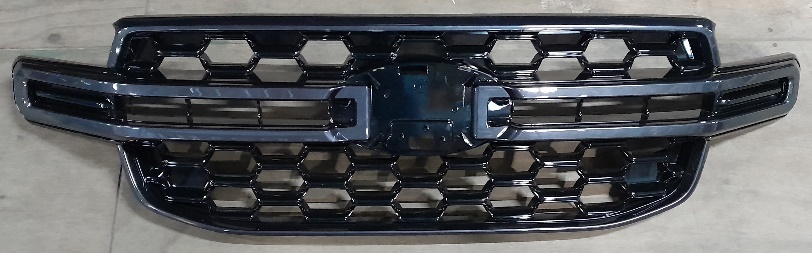 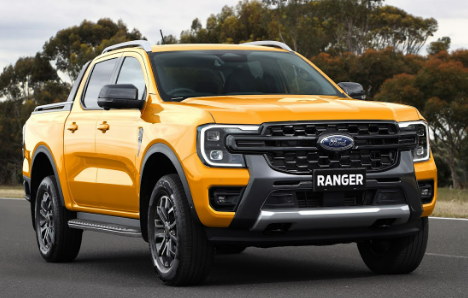 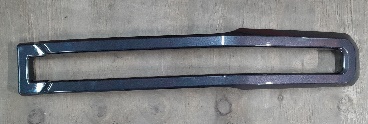 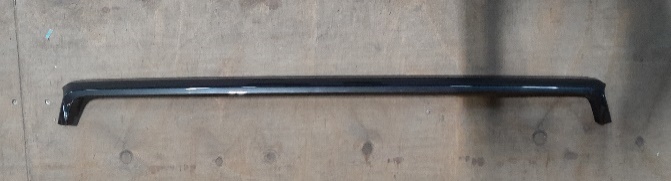 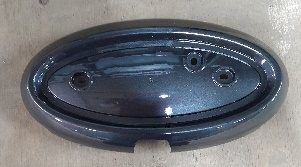 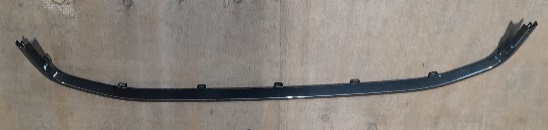 Radiator Grill Assembly
10
2023/08/24
Proudly South African Company
Our Equipment
2 Spray Booths
Backup generator
2 Baking Ovens
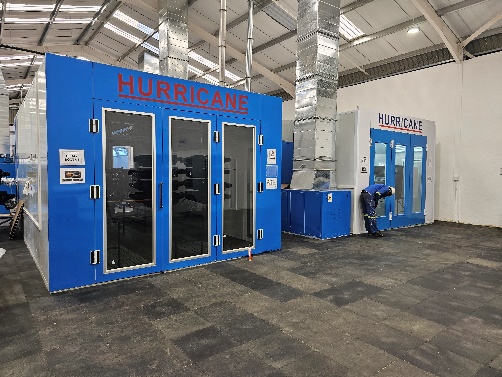 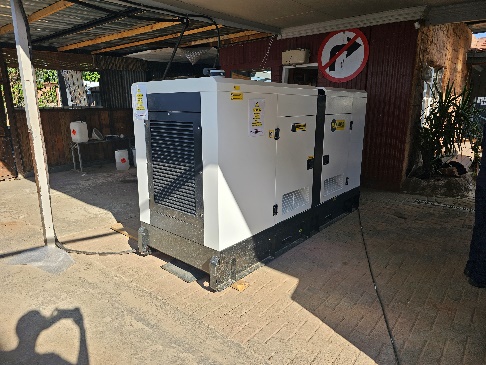 Forklift
WIP Racking
Polishing Station
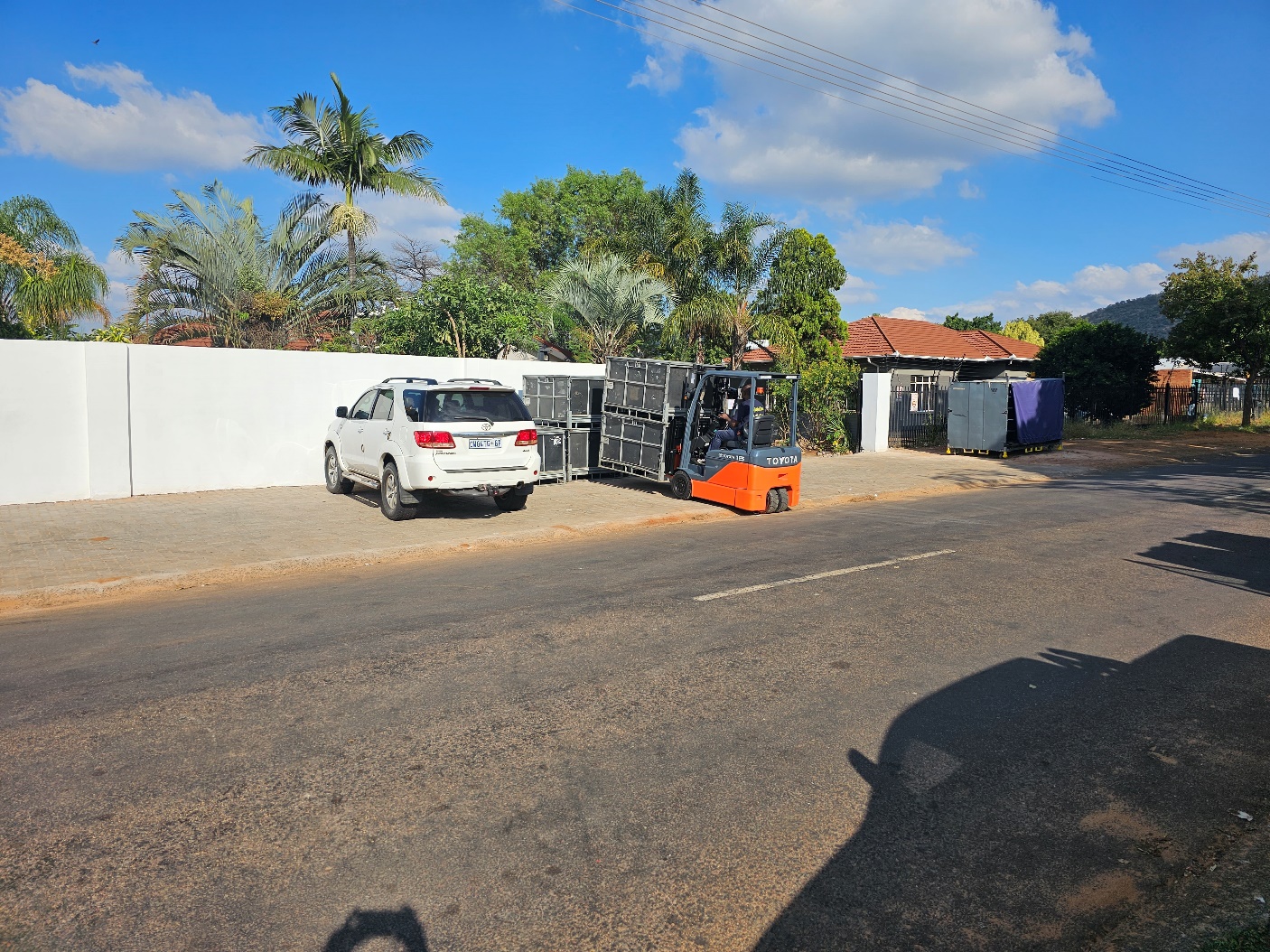 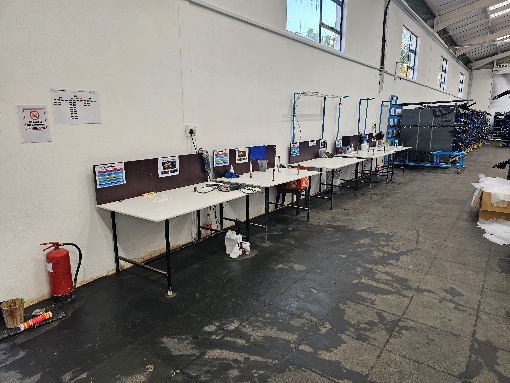 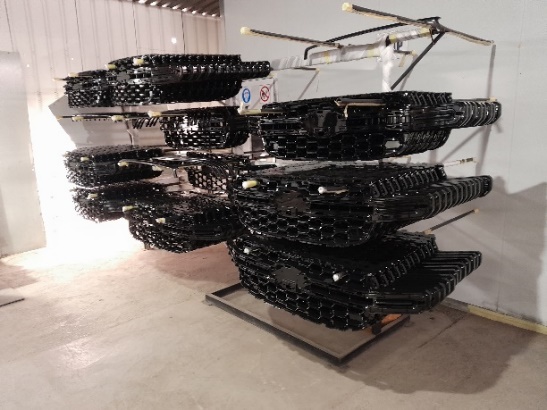 2023/08/24
Proudly South African Company
11
Our Spray Paint Operation
Operation
Spray Painters
Spray paint molded frames Carriers, Lowers, Uppers and Centers.
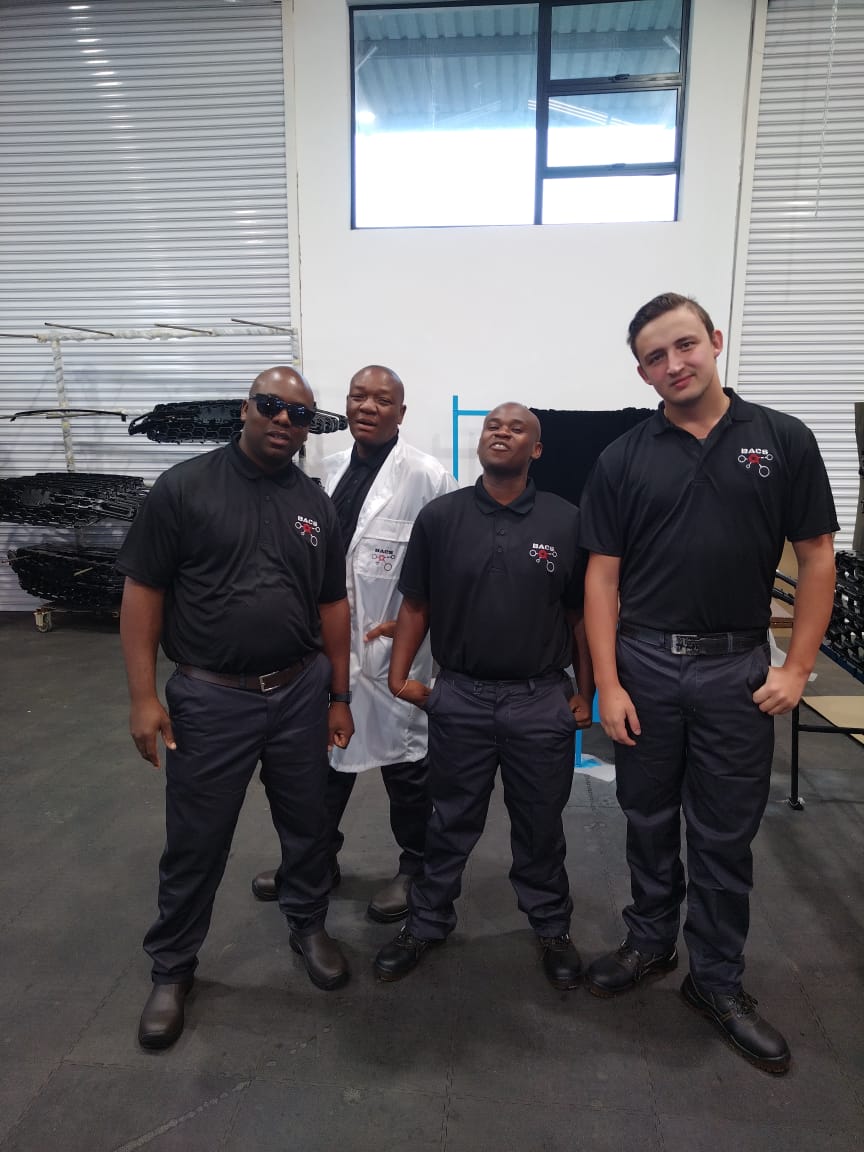 2023/08/24
Proudly South African Company
12
Our Spray Paint Operation
Operation
Paint Jigs
Hold frames in position for spray painting
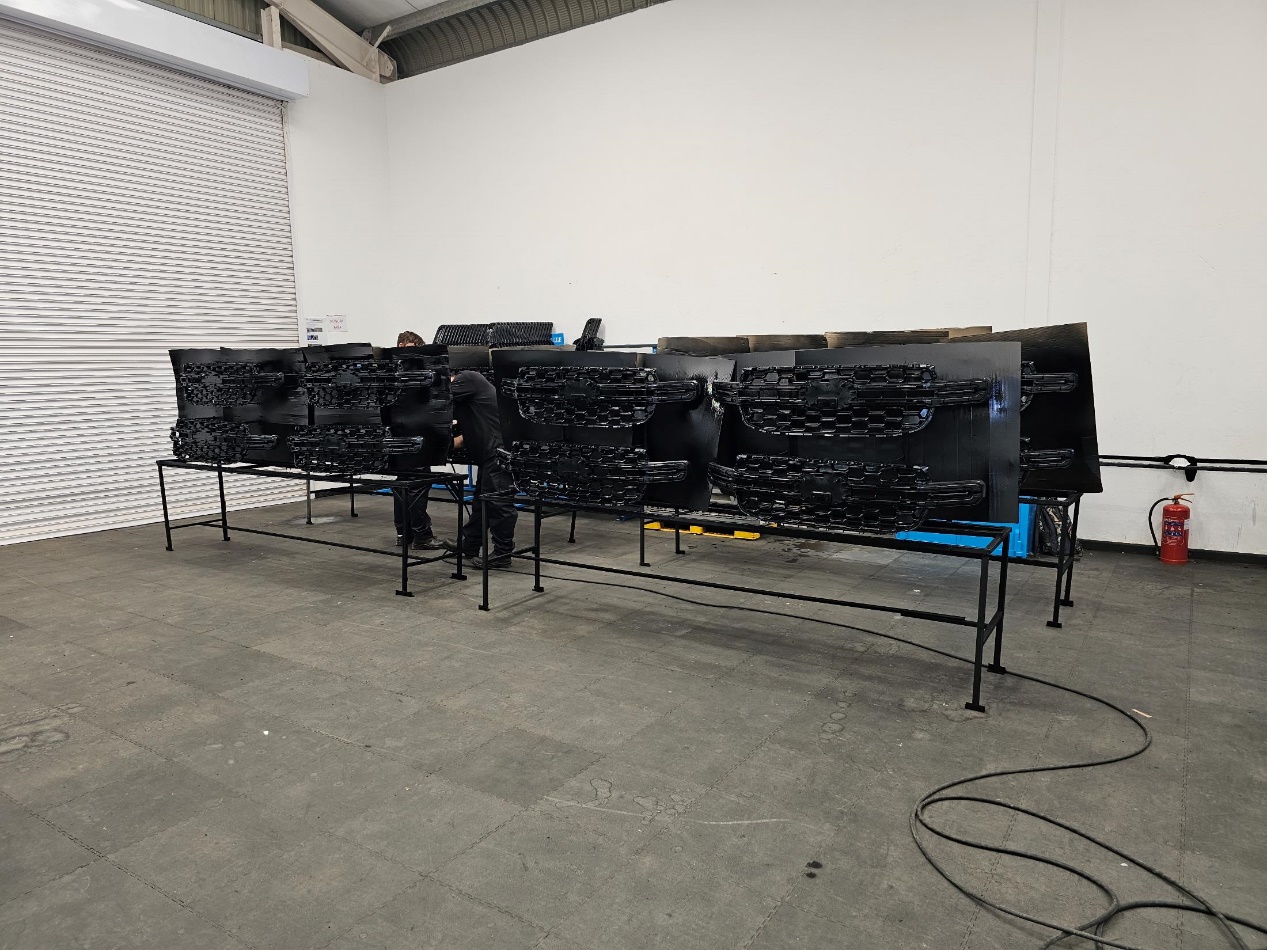 2023/08/24
Proudly South African Company
13
Our Spray Paint Operation
Operation
Spray Paint Booth
Spray paint frames to Ebony Black, Asphalt Black and Bolder Grey
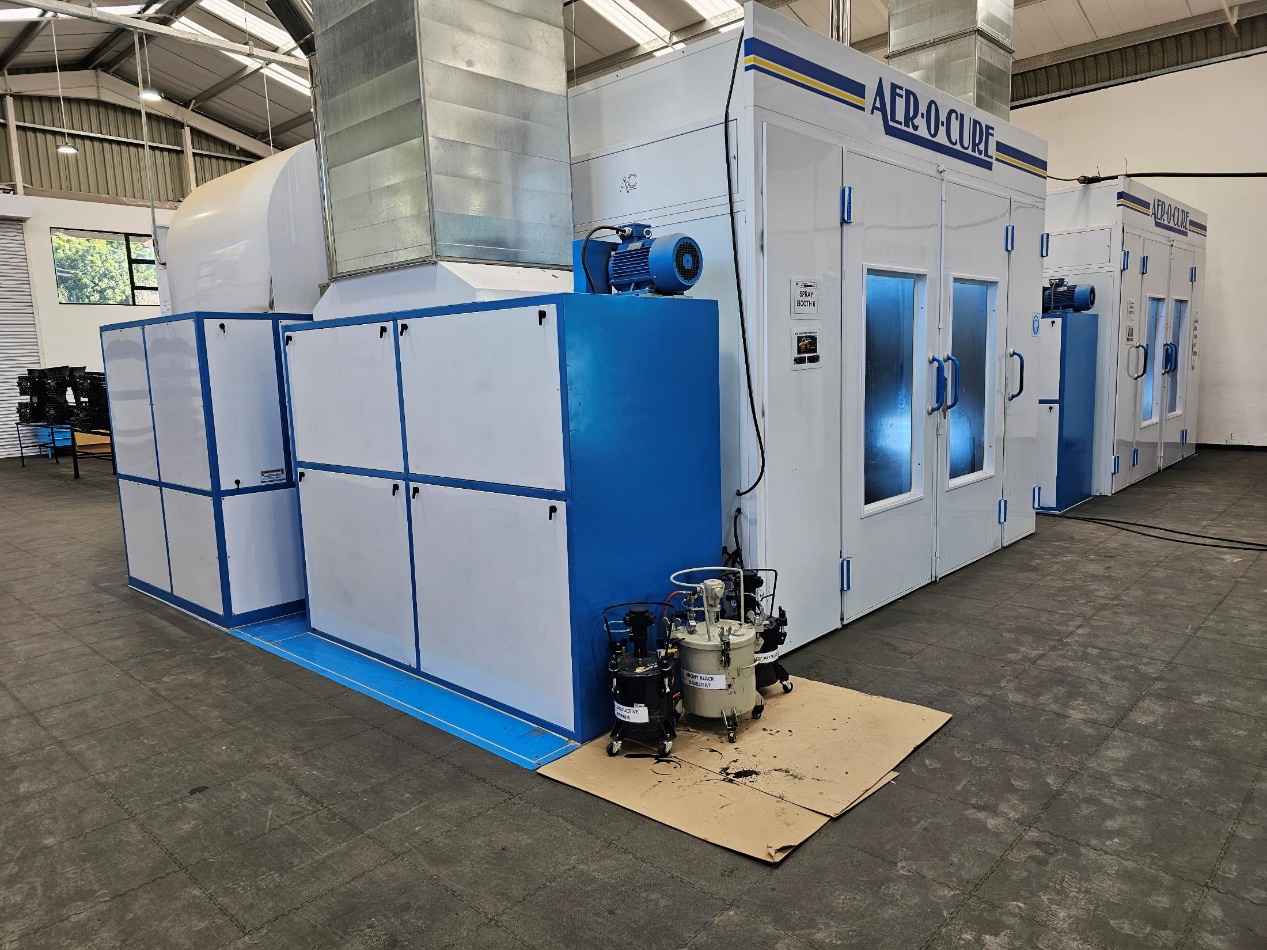 2023/08/24
Proudly South African Company
14
Our Spray Paint Operation
Operation
Spray booth – Baking Oven
Bake painted frames per cycle.
Leave to cure as per customer requirement.
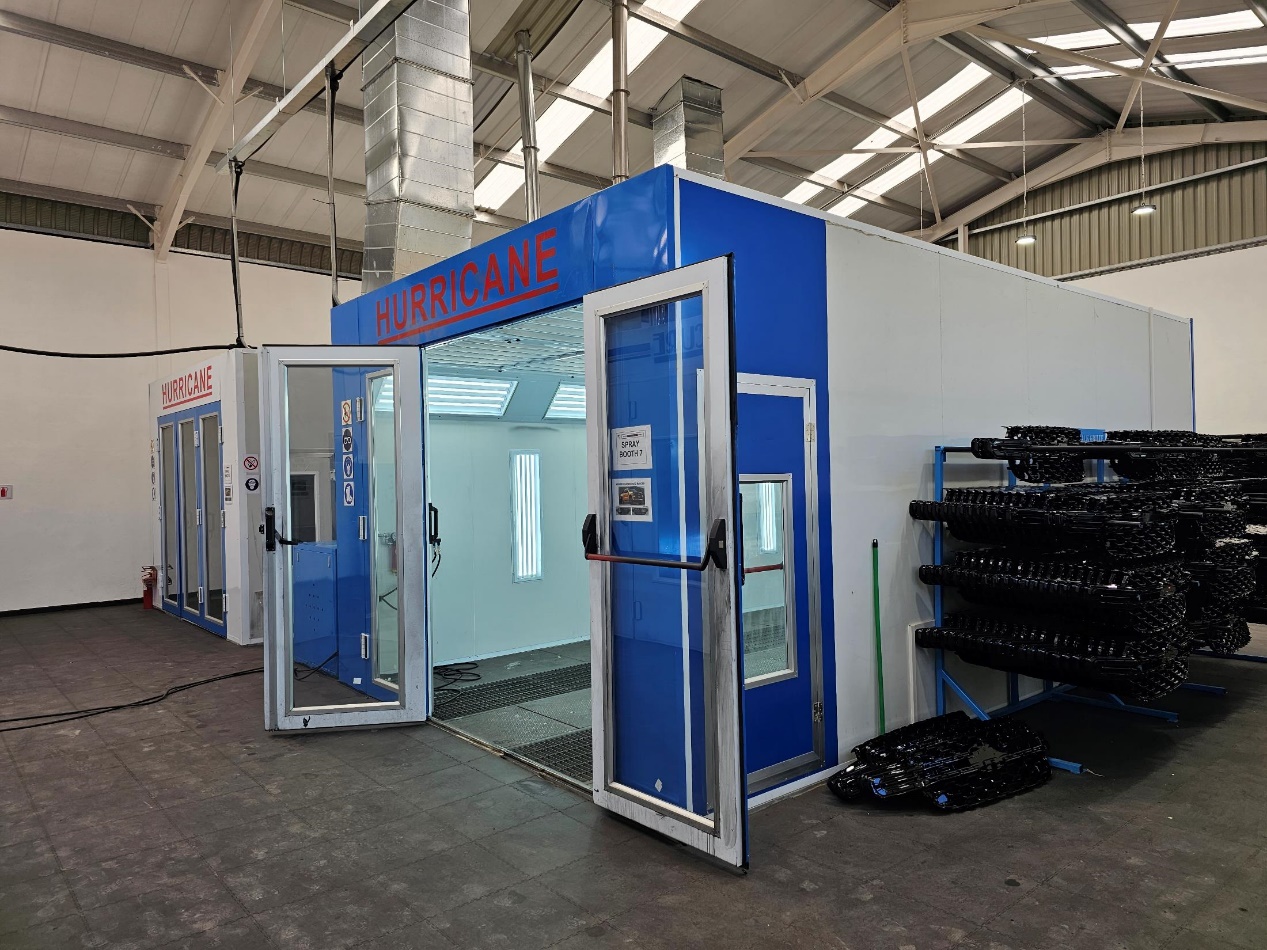 2023/08/24
Proudly South African Company
15
Our Spray Paint Operation
Operation
Polishing Station
Remove dirt and fiber for a smooth surface finish.
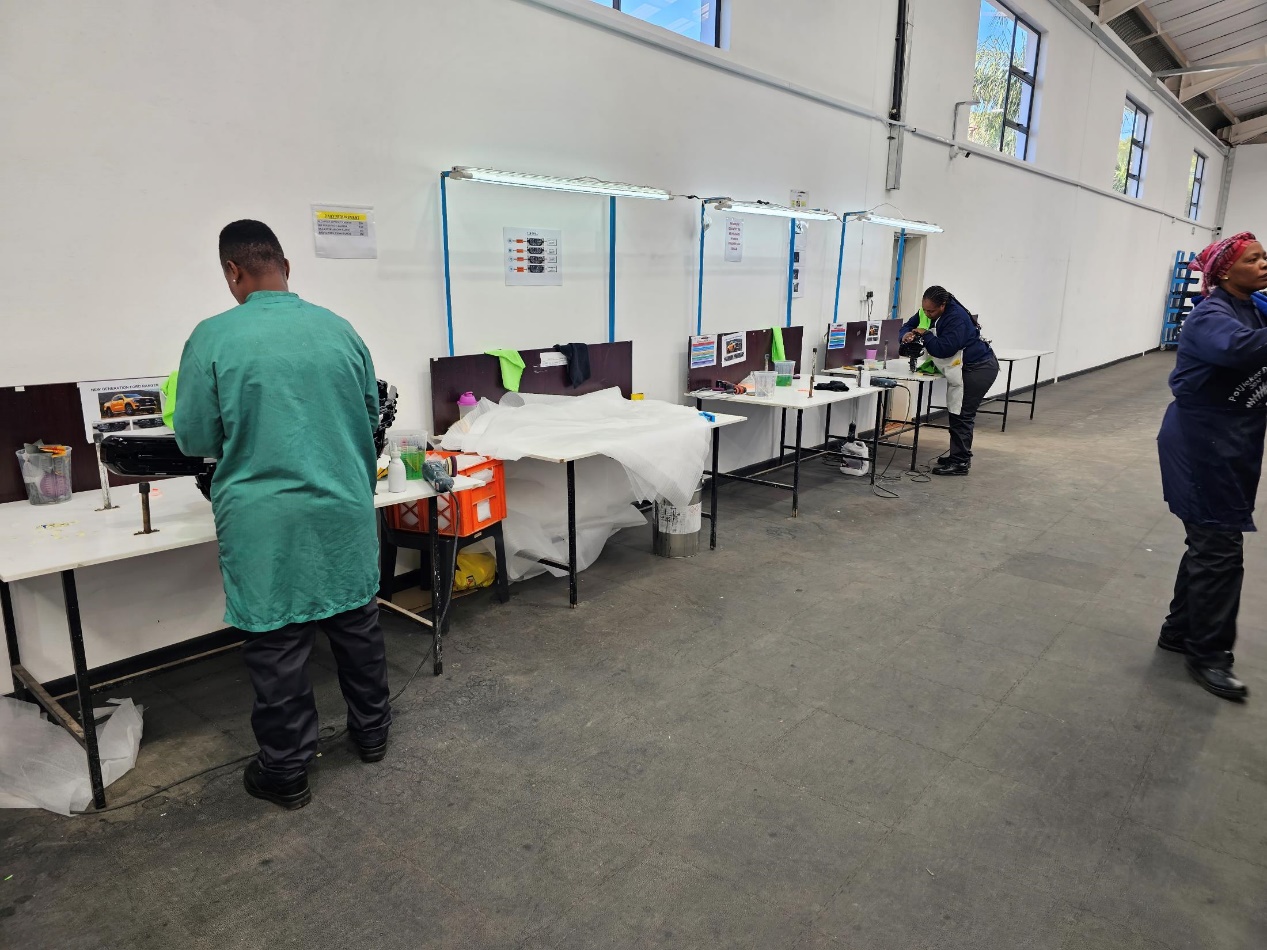 2023/08/24
Proudly South African Company
16